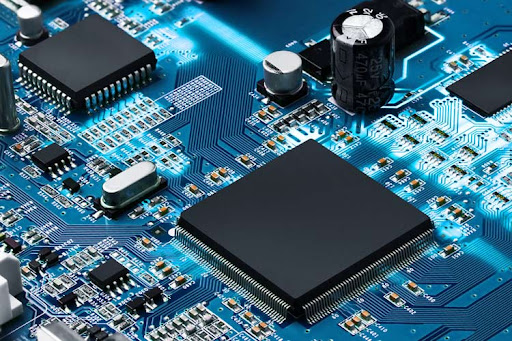 Основні поняття надійності
Працездатною називають апаратуру, що виконує усі функції, на які вона розрахована. Якщо ж вона перестає нормально виконувати хоч би одну з функцій, це вважають втратою працездатності.
Відмовою називають такий стан приладу, при якому повністю або частково порушена його працездатність.
Безвідмовністю напівпровідникового приладу називають його властивість зберігати працездатність протягом заданого часу в певних умовах експлуатації, без вимушених перерв.
Властивість напівпровідникового приладу виконувати задані функції, зберігаючи свої експлуатаційні показники в заданих межах протягом необхідного проміжку часу або необхідного напрацювання називається його надійністю.
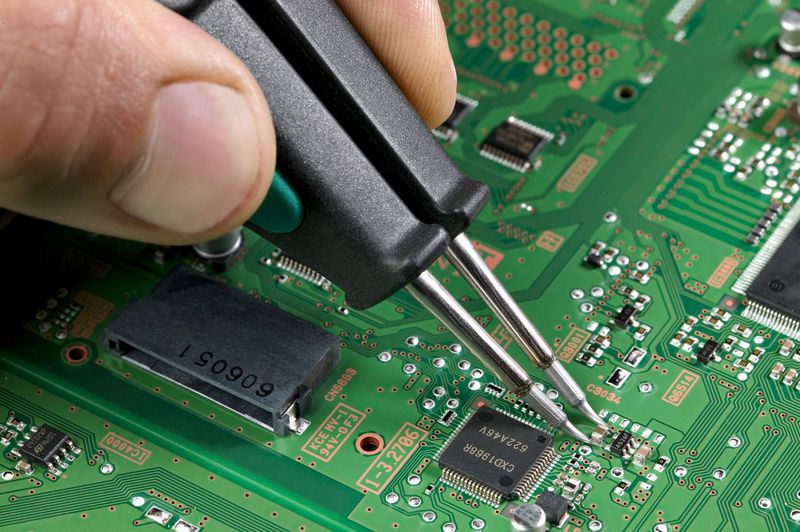 По характеру зміни основних параметрів в часі відмови напівпровідникових приладів можуть бути двох видів:
а) раптові відмови, що виникають в результаті стрибкоподібної зміни значень одного або декількох основних параметрів.
б) поступові відмови, що виникають в результаті плавної зміни значень основних параметрів.
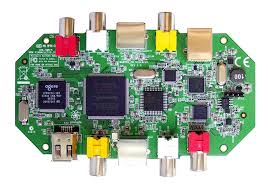 Кількісні показники надійності
закон розподілу відмов
середній час безвідмовної роботи
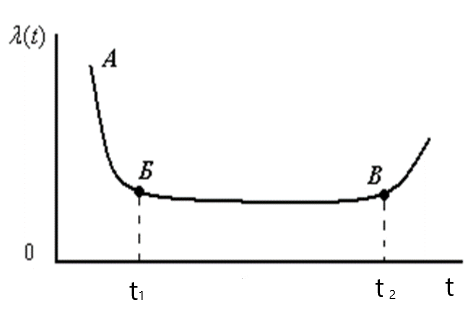 інтенсивність відмов
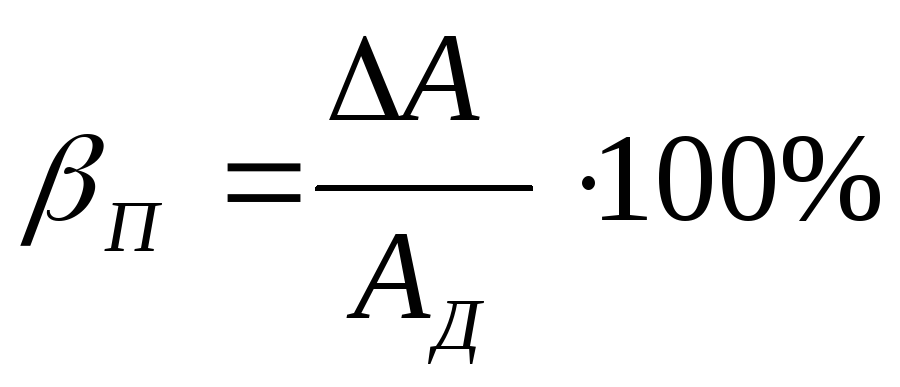 Основні характеристики процесу виміру
Похибка – це відхилення результату виміру від істинного значення вхідної величини.
інструментальна (залежить від похибки засобів вимірів); 
методична, (залежить від методики вимірювань).
Абсолютна похибка (∆) виражається в одиницях вхідної величини. 
Для приладу ∆= Х - Хі, 
де Х – свідчення приладу.
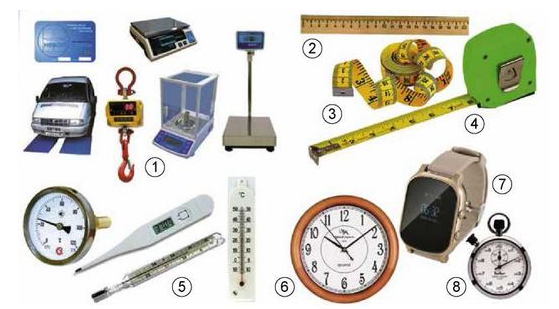 Відносна похибка визначається рівнянням: 
ẟ=(∆/Xi)·100%